Почему чай заваривают в горячей воде?
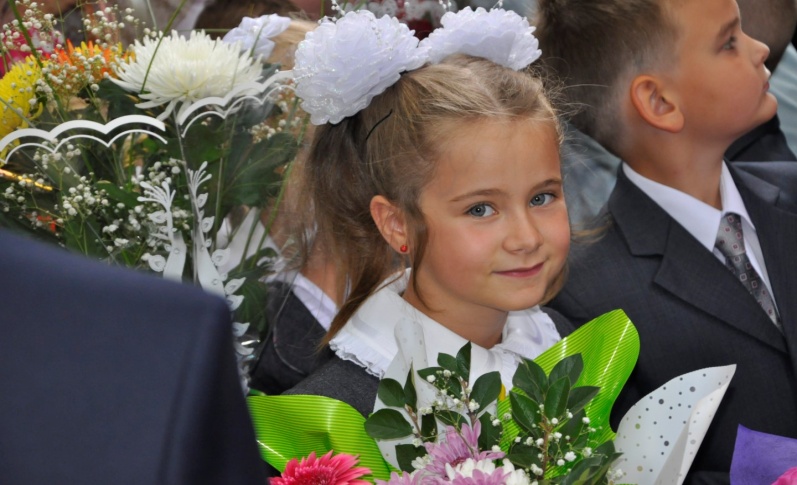 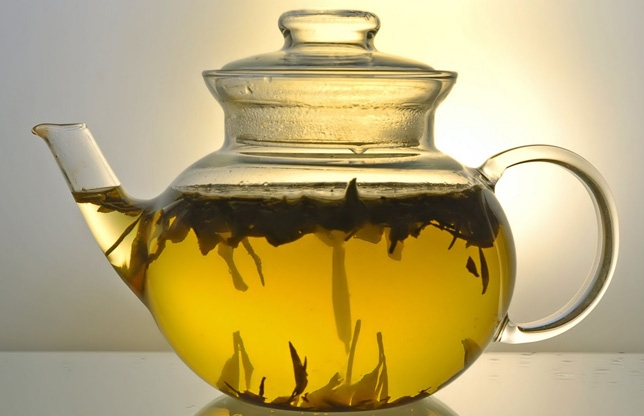 Автор:
Фадеева Арина, 2 «Б» класс
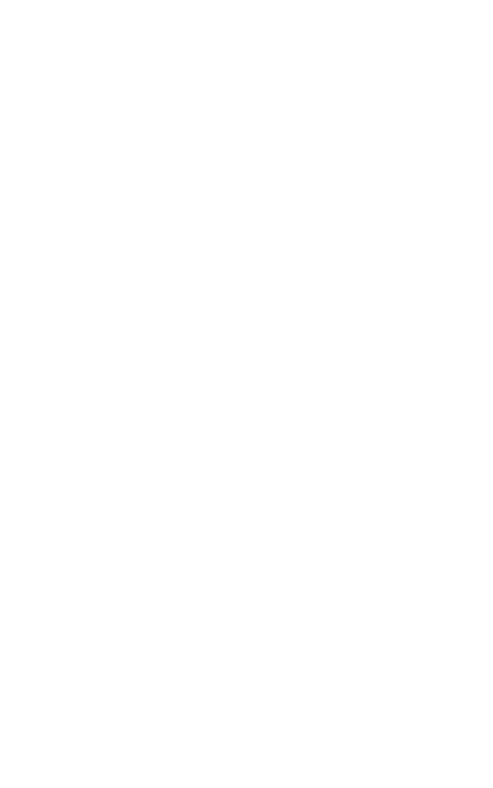 ВВЕДЕНИЕ

	Трудно найти уголок Земли, где не любили бы чай. .
А что же такое чай, почему люди его так любят и почему заваривают его в горячей воде?
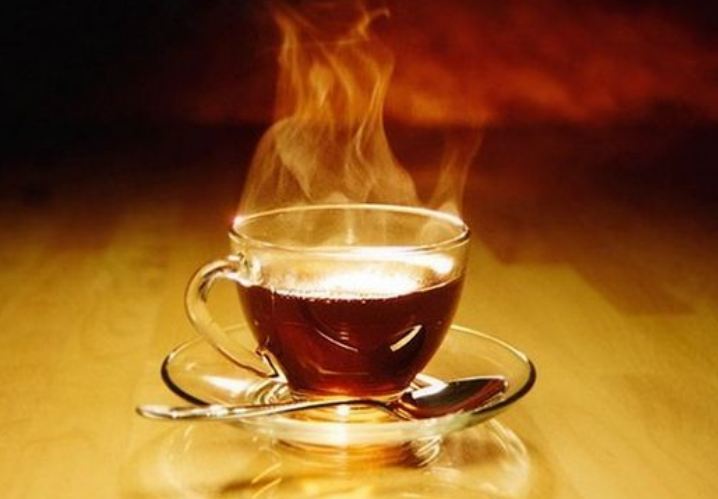 ЦЕЛЬ РАБОТЫ:
Понять, почему чай заваривают в горячей воде.ЗАДАЧИ:
1. Узнать, что такое чай.2. Узнать историю чая.3. Узнать о полезных свойствах чая.4. Узнать, что происходит при заваривании чая.5. Выяснить на опыте, почему чай заваривают в горячей воде.
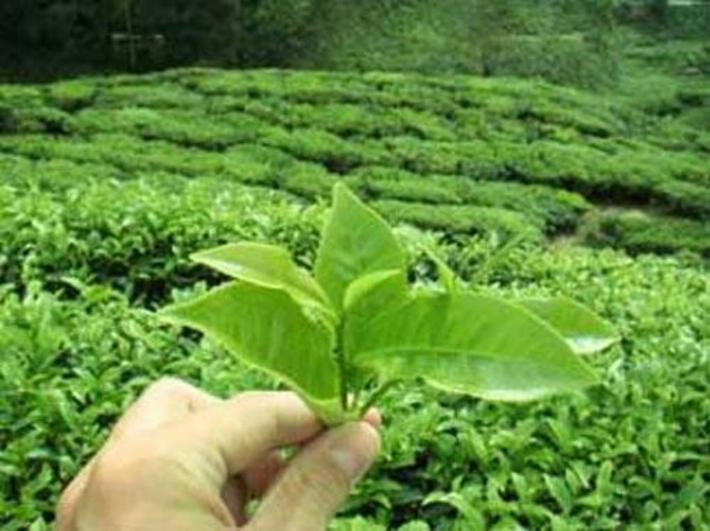 Что такое чай
Чай — напиток, получаемый завариванием листа чайного куста.
	Чаем также называется и сам лист чайного куста.
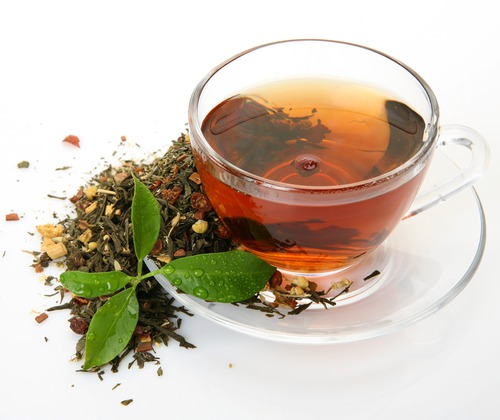 История чая
Родина чая – Юго-Западный Китай.
 
	По одной из легенд император Южного Китая Чен Нунг однажды попробовал напиток, который случайно получился из листьев, нечаянно попавших в кипяток. 	Напиток оказался настолько ароматным и вкусным, что император приказал собрать и сохранить эти листья и издал указ о применении его по всей стране.
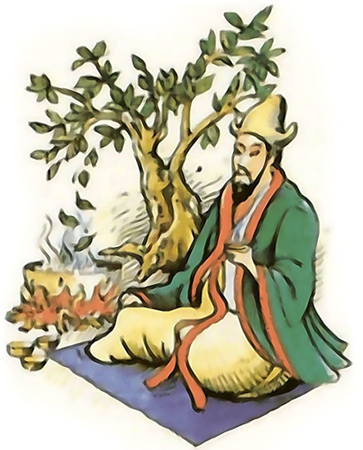 Полезные свойства чая
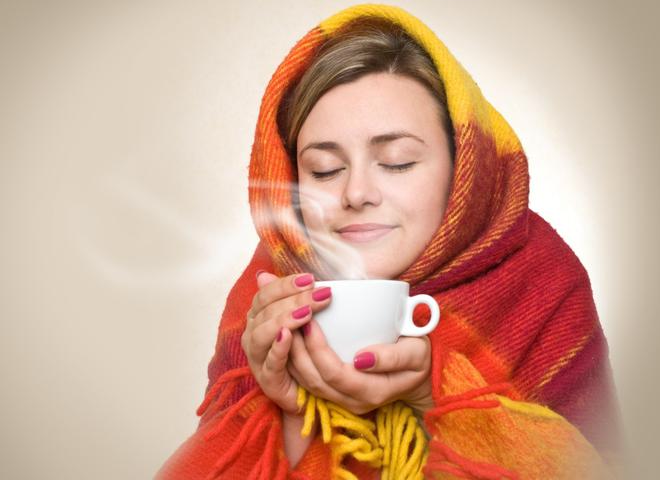 В чайном листе содержится более 130 полезных веществ.
	Чай оказывает тонизирующее действие на организм человека, усиливает жизненные функции, прекрасно утоляет жажду. Он позволяет человеку длительное время переносить отсутствие пищи, поэтому чай – незаменимый спутник путешественников, геологов, моряков. Во многих армиях чай является обязательным продуктом питания.
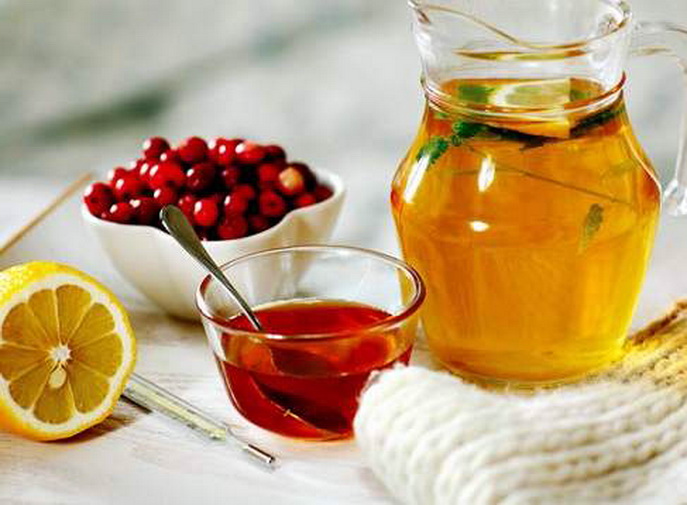 Что происходит при заваривании чая?
Чай это смесь двух веществ – воды и листьев чая, а если быть точным не самих листьев, а тех веществ, которые в них содержатся.
	Все вещества состоят из мельчайших частиц, которые постоянно движутся.
	Если  воду и чайный лист соединит  то частички воды и чая смешиваются
	Так заваривается чай.
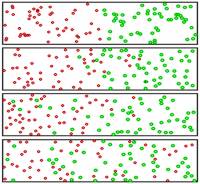 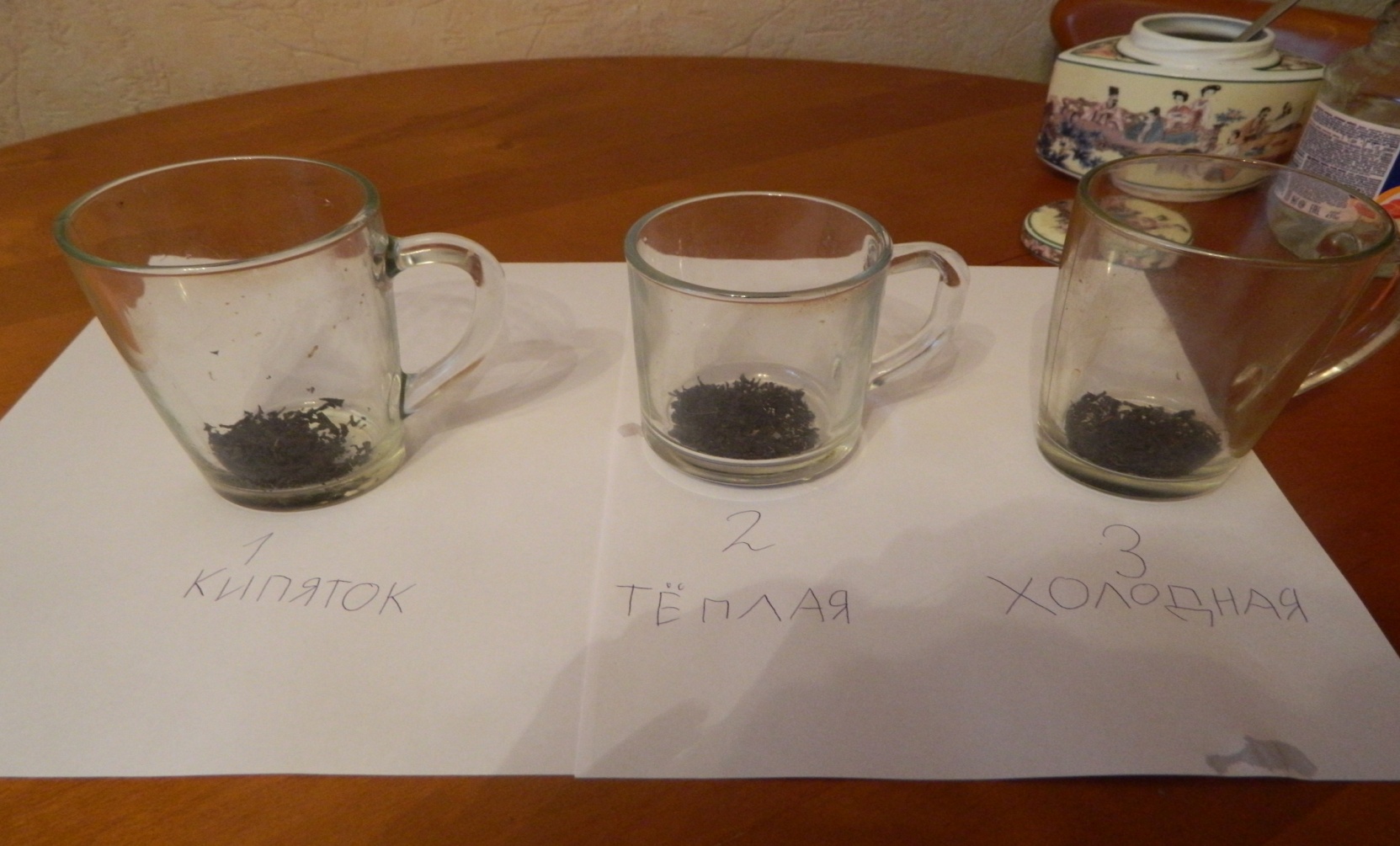 1. Готовим три стакана. В каждый из них засыпаем по одной чайной ложки заварки.
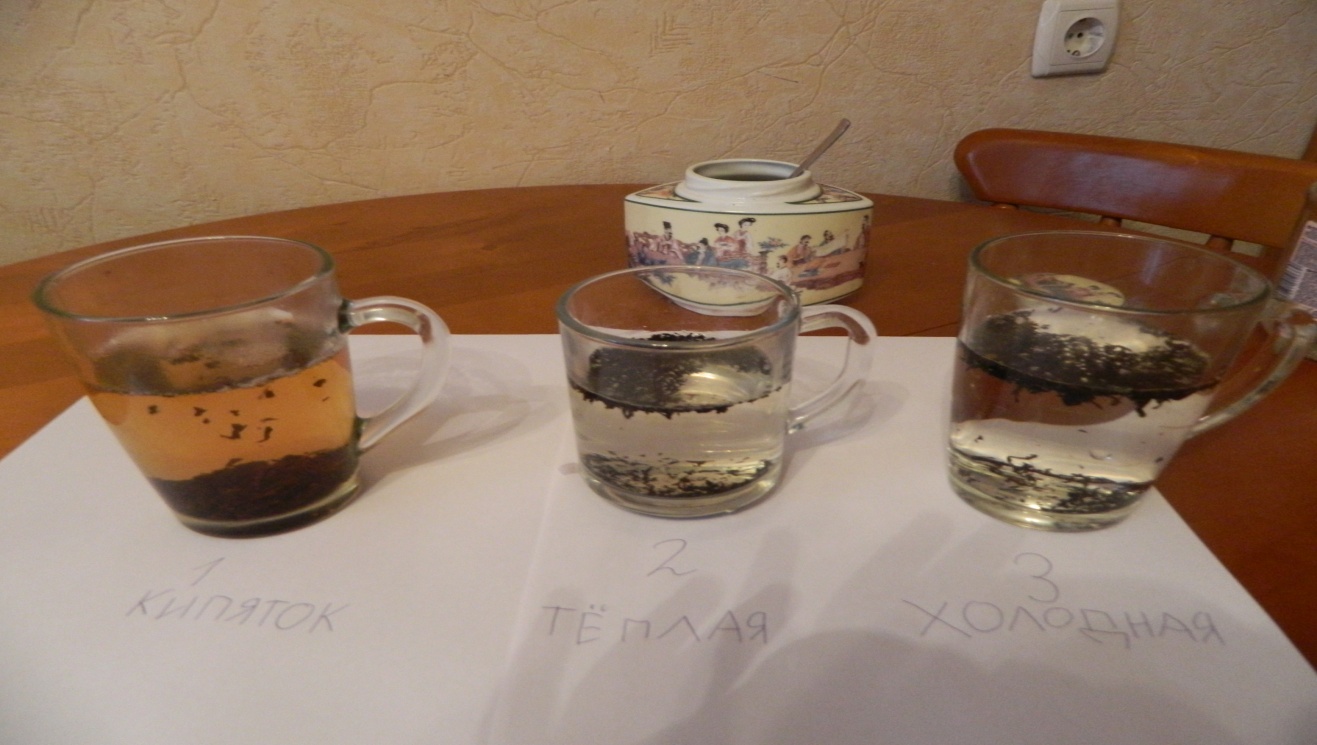 2.	Теперь заливаем заварку водой.
- в первый стакан наливаем кипяток;
- во второй стакан воду комнатной температуры;
- а в третий стакан воду из холодильника.
прошёл 1 час
А что будет, если оставить эти стаканы на некоторое время , например, на 1 час, 2 часа, 4часа?
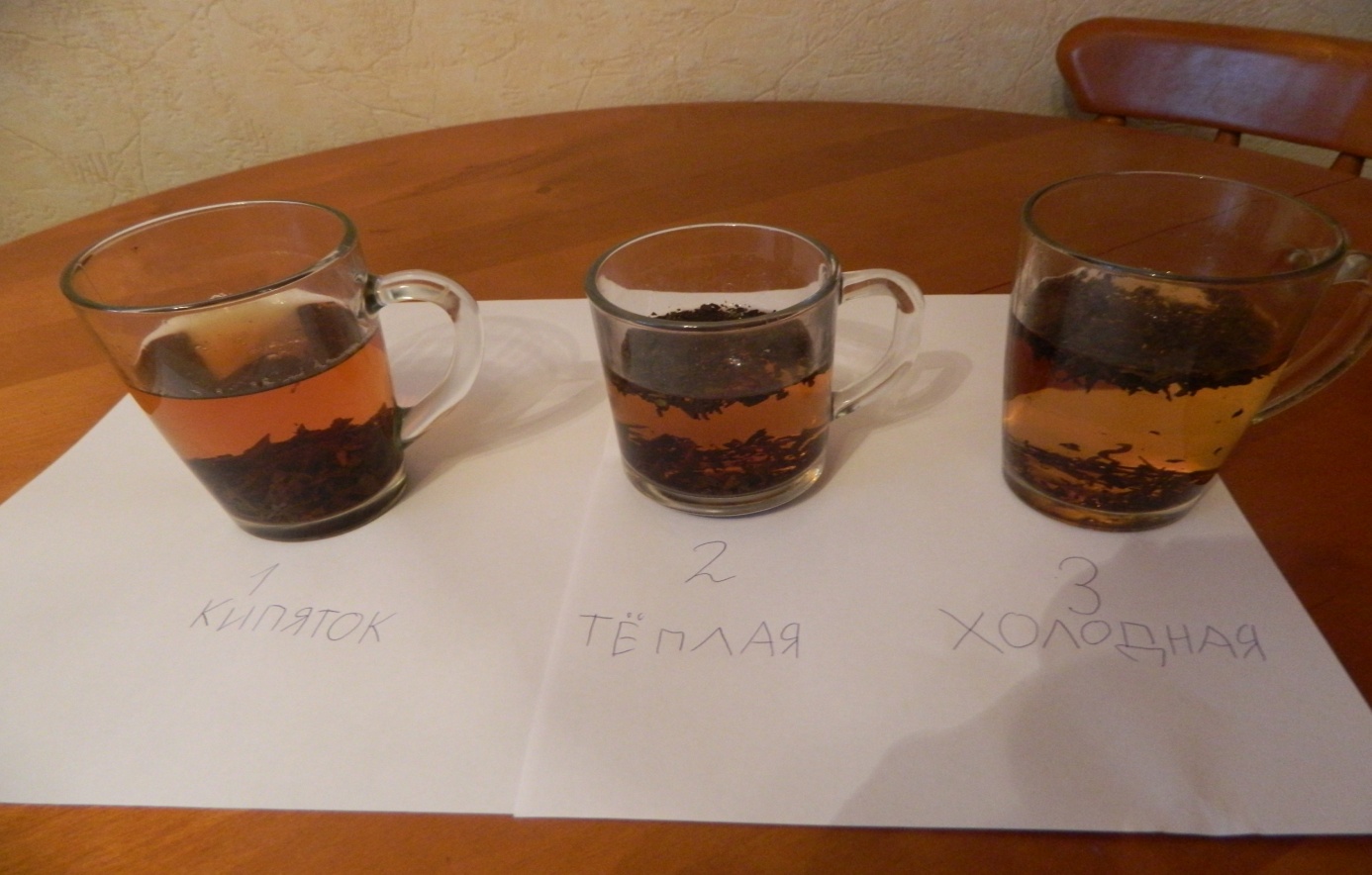 прошло 2 часа
Прошло 4 часа.
Вывод 1
Невооруженным глазом видно, что самый «крепкий» чай получился в стакане №1.
Вывод 1: чай лучше заваривается в горячей воде.
Вывод 2
Видно, что чай заварился во всех трех стаканах через 4часа. Но все же в стакане №1 окраска самая яркая. Попробовав напитки на вкус, становится понятно, что в стакане №1 получился самый ароматный напиток.
заключение
.В ходе опытов я выяснила, что  лучше заваривать чай в горячей воде:
Это экономит время.
Убивает вредные микробы.
Делает чай более вкусным.